„Sequentielle Traumatisierung“ - Flüchtling Sein – mehr als eine Kette vonEreignissen und Erfahrungen
Dr. med. Helmut Rießbeck
THZN e.V. 
Praxis - Schwabach
www.psychotherapie-riessbeck.de
info@praxis-riessbeck.de
Gibt es spezifische Abläufe und was macht das mit der Entwicklung der Persönlichkeit?
Welche Erfahrungen sind nützlich und wie können Sie integriert werden?
09.03.2012
©Dr.H. Rießbeck
2
Hans Keilson – deutsch-niederländischer Arzt, Musiker, Psychoanalytiker, Pädagoge, Schriftsteller
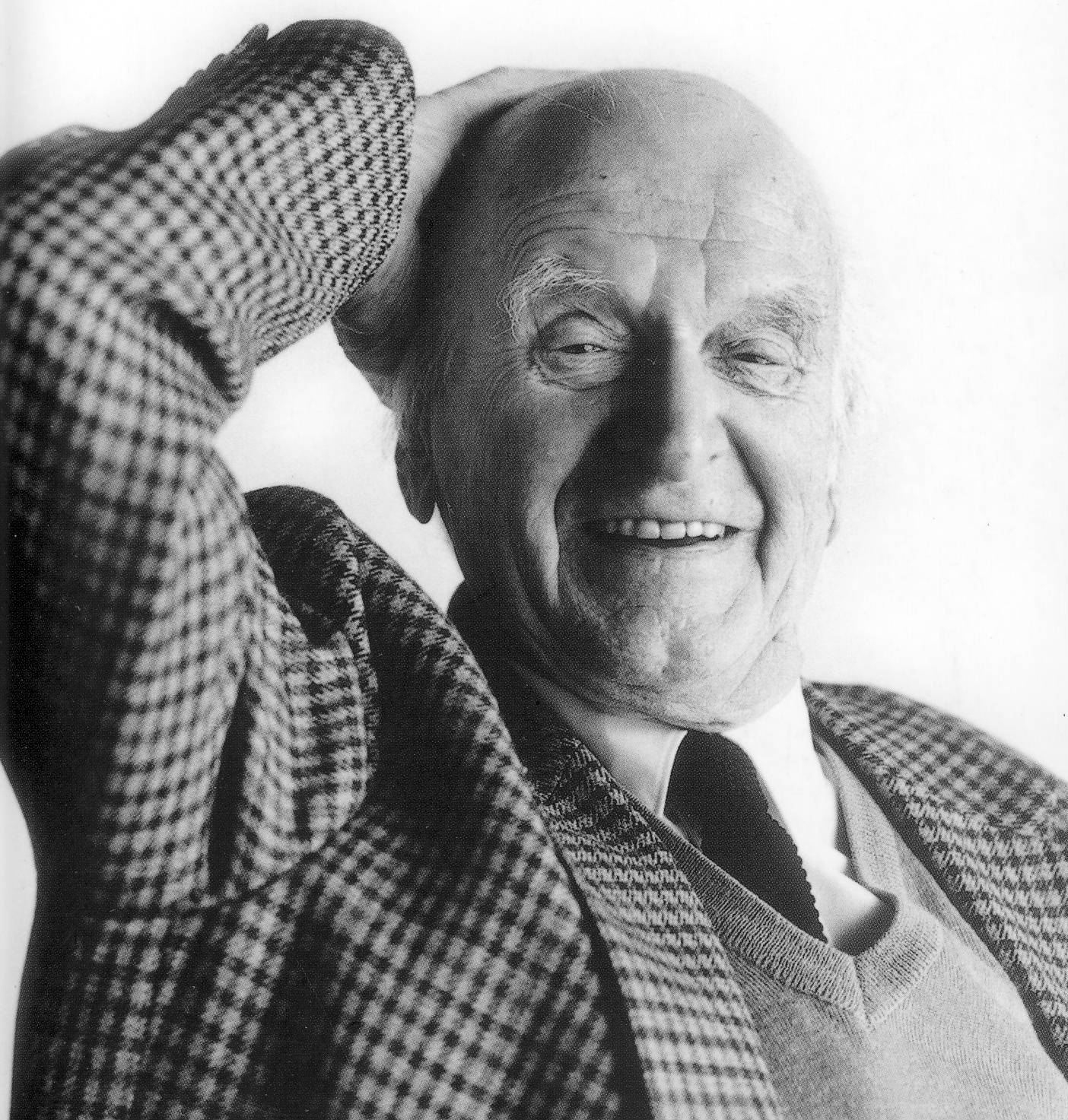 12. Dezember 1909 bis 31. Mai 2011
Nach dem deutschen Überfall auf die Niederlande im Jahr 1940 
Kümmerte er sich als Mitglied des niederländischen Widerstandes 
 intensiv um jüdische Kinder, welche durch ihre Eltern 
vor der Deportation in niederländischen Familien 
in Sicherheit gebracht worden waren
1979  Dissertation: Sequentielle Traumatisierung bei Kindern.
09.03.2012
©Dr.H. Rießbeck
3
Keilson´s  Sequenz I:
„präludierende Momente“ der Verfolgung
(nach der Besetzung der Niederlande) :

Abbröckeln des Rechtsschutzes
Angriff auf die Würde und Integrität der Familie
Vernichtung der wirtschaftlichen Existenz
Verschwinden von vertrauten Menschen
Panische Auflösung der vertrauten Umgebung
09.03.2012
©Dr.H. Rießbeck
4
Keilson´s  Sequenz II:
Lagerhaft oder Versteck des Kindes

Rechtlosigkeit
Direkte Lebensbedrohung
Vernichtung mitmenschlicher Verhaltensweisen
Fehlen von „basic needs“
Aufhören geregelter Lern- Spiel- und Bildungsmöglichkeiten
09.03.2012
©Dr.H. Rießbeck
5
Keilson´s Sequenz III:
Auflösung der Geheimhaltung,  Vormundschaften für Kinder

Bürokratisch geordnete Zustände
Auftauchen in eine andere Welt mit neuen Regeln
Anpassungsdruck zu „rationalem Verhalten“
Realisieren des Verlustes primären Bindungspersonen und des alten Sozialbezugs
09.03.2012
©Dr.H. Rießbeck
6
Posttraumatische Symptome
Unter Stress -
Schwer vermeidbare sensorische Trigger unterbrechen angemessene Handlungen.
Vorherrschen elementarer Handlungsautomatismen
Komplizierte Dinge können beeinträchtigt sein z.B. Abrufen aus dem Gedächtnis, schwierigere Handlungen mit mehreren Schritten ….
09.03.2012
©Dr.H. Rießbeck
7
Sequentielle Traumatisierung durch dieneue soziale Umgebung nach der Erschütterung
Erwartung rationalen Handelns unter Stress
Unverständliche Sanktionierung scheinbar irrationaler Handlungen
Demütigung
Soziale Isolation
09.03.2012
©Dr.H. Rießbeck
8
Bindungsprobleme
Das Bindungssystem ist in der dritten Sequenz des traumatischen Geschehens hoch aktiviert.
Biologisch führt diese Aktivierung zu mehr eigner Hilflosigkeit und Suche nach umfassend schutzgebenden Personen.
Neugier und Erforschung, die wichtigsten positiven Antriebe werden gehemmt. 
Wird dann plötzlich die Bindung erschüttert, kommt es wieder zu elementaren Reaktionen wie Kampf, Flucht, Freeze („die drei F“) und damit zur Wiederauferstehung der „traumatischen Zange“.
Zuviel „mütterliche Hilfe“ ist also riskant.
09.03.2012
©Dr.H. Rießbeck
9
Grundhaltung- maximaler Kontrast zur traumatischen Erfahrung (nach Wöller 2006)
Hans Keilson 1999
„Ich habe Deutschland 1936 verlassen und in den Niederlanden überlebt. Ich bin in der Fremde  zuhause.  Jedes  Sein  ist  ein  Sein  im  Exil.  Man  kann  nicht  mißtrauisch  genug gegenüber  den  eigenen  Fragen  und  Antworten  sein,  den  Wörtern  und  Metaphern,  die  man gebraucht, wenn es um Wahrheit oder Lüge oder, gelinder gesagt, um Täuschung, und auch um Selbsttäuschung, geht. Die Zweifel bleiben.“
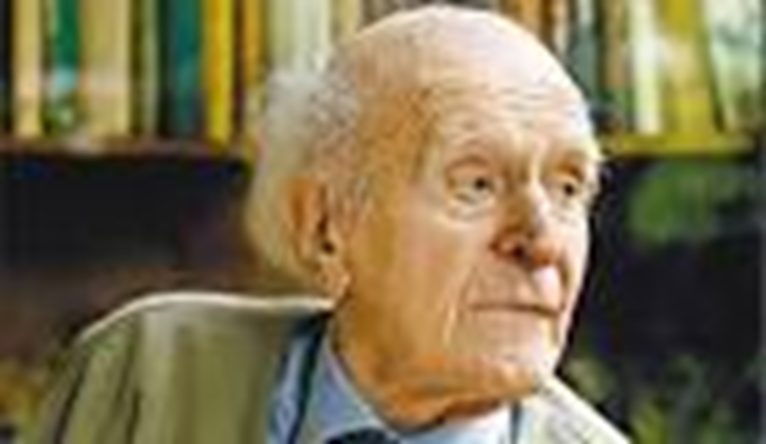 09.03.2012
©Dr.H. Rießbeck
11
Selbst lesen und an Ärzte und Psychotherapeuten weiter geben
Bundesweite Arbeitsgemeinschaft der Psychosozialen
Zentren für Flüchtlinge und Folteropfer (BAfF e.V.)
Paulsenstr. 55-56
12163 Berlin

Informationsbroschüre „Flüchtlinge in unserer Praxis“
Diese Broschüre der BAfF e.V. richtet sich an ÄrztInnen aller Fachrichtungen, Psychologische PsychotherapeutInnen und Kinder- und JugendlichenpsychotherapeutInnen, die in ihrer Praxis Flüchtlinge behandeln oder behandeln wollen.

http://www.baff-zentren.org
09.03.2012
©Dr.H. Rießbeck
12
Hans Keilson: Amsterdamer Lied 1937
Doch dahinaus gelangt nur, wer
es auch bezahlen kann.
Es lebt sich in der schönsten Stadt
selbst mit der liebsten Frau,
wenn man dort keine Arbeit hat,
am Ende ungenau.
Denn wenn du nichts zu Beißen hast,
sei’s auch in Amsterdam,
dann nützt dir nichts das Ijsselmeer, 
Marken und Volendam.
Kind, pack die Koffer wieder ein!
Zu Ende ist die Jagd.
Noch einmal über’n Rembrandtplein,
dann schmeiß dich in die Gracht!
Zu Amsterdam im vierten Stock 
mit einer Laus im Haar, 
da lebten wir, mein Schatz und ich, 
dreiviertel und ein Jahr. 
Wir liebten uns im Schwanenteich 
des Nachts im Vondelpark. 
Der Himmel glänzte: Leuchtmetall, 
die Erde roch so stark. 
Die Freiheit saß uns im Genick,
zuvor die Polizei. 
In Amsterdam war es noch kalt
im Tulpenmonat Mai. 
Weit draußen rauscht das große Meer
bei Zandvoort und Zaandam.
09.03.2012
©Dr.H. Rießbeck
13